Behind the news headlines: can we work out which are reliable?
Based on rewriting the headlines (Science4Society)
Aim of the session
To evaluate reliability of news stories about air quality
Lesson objectives
To apply questions to reported research in the media
To reflect on reliability of news stories 
To compare the reliability of different stories
Looking at how research is reported in the media
What is research and what are researchers?

Discuss in pairs/small groups
Research is…
Asking questions
Finding answers
Researchers
Share their findings
Research in the media
Where do you or your family see, hear or read the news?
Media is…
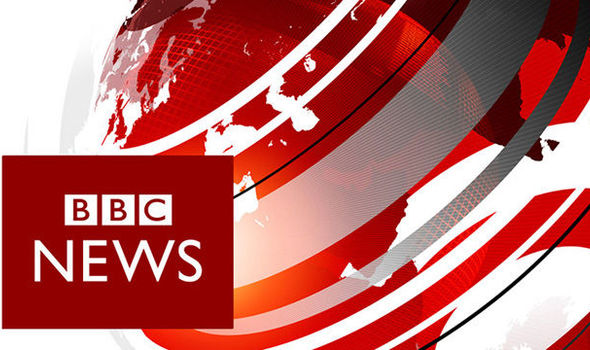 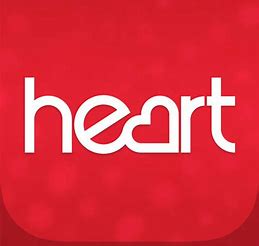 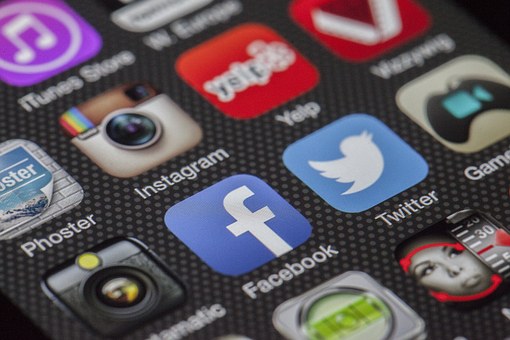 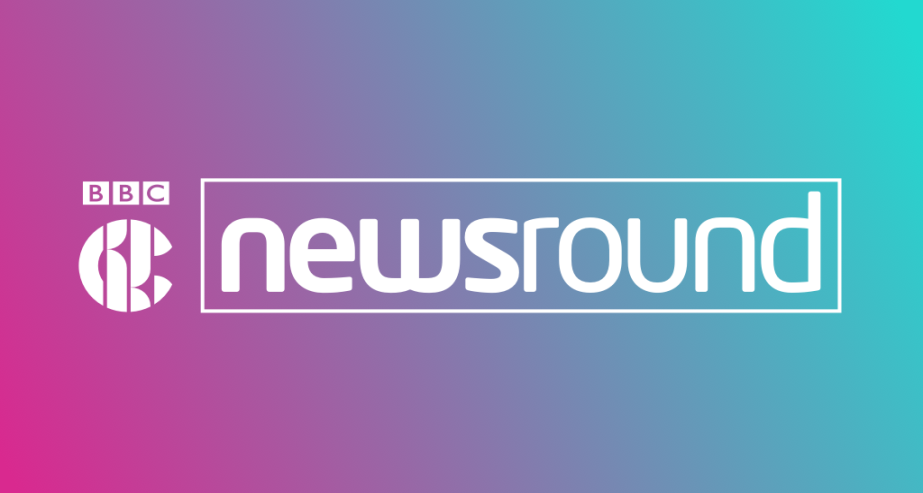 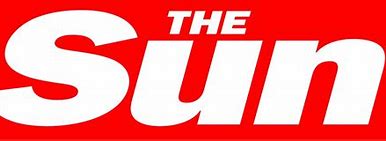 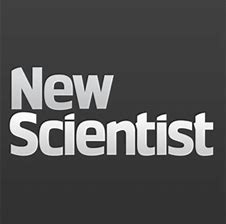 What is a headline?
What is a ‘headline’? What does it look like?

Discuss in pairs/small groups

BIG AND BOLD, eye catching, short, key points
Question 1
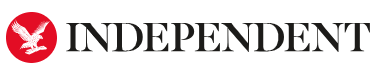 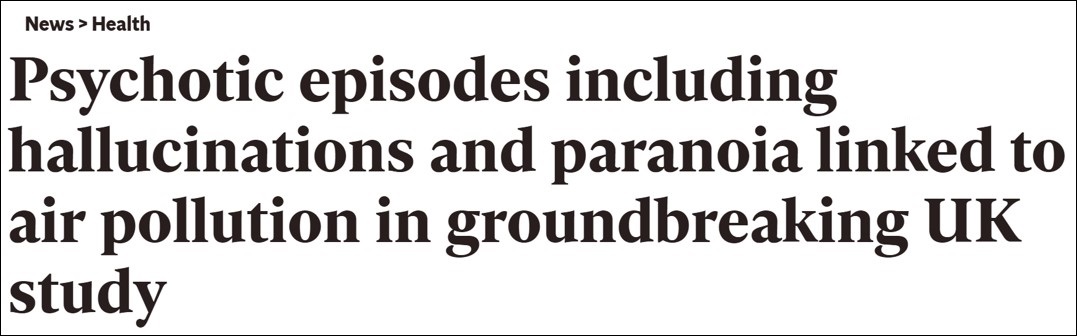 How do you feel when you read this headline?
Question 2
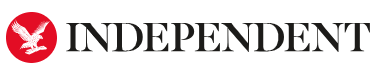 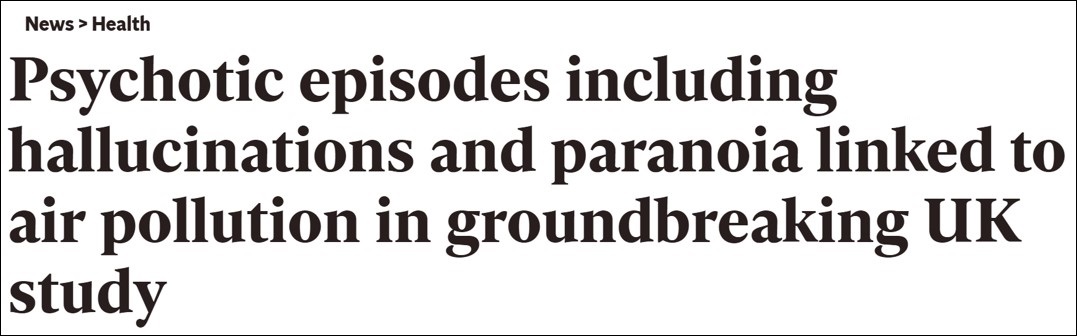 What questions should you ask about this headline?
Question 3
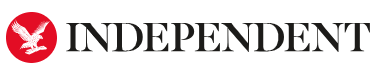 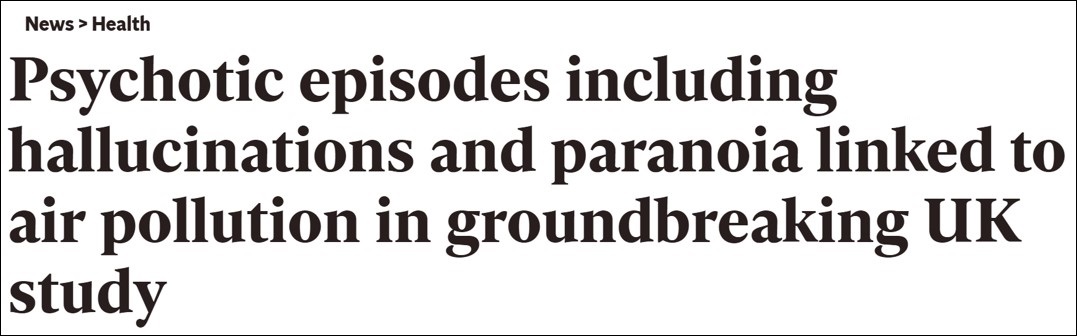 Are your questions about how the research was done - or how it is presented or reported?
Questions about how the research was done
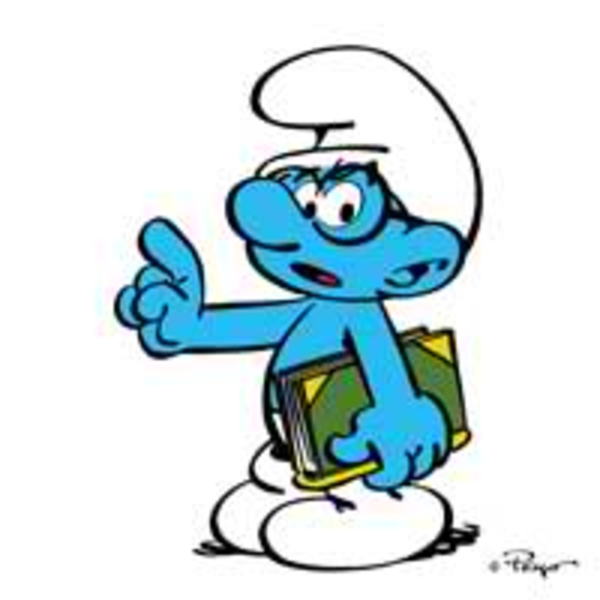 SMURF the researcher says the research must be:
 relevant 
 verifiable 
 unbiased
Sample 
How big is the sample and who is in it?
Measures 
What was measured and how?
Unbiased Research 
Who did the research and when?
 
Funding 
Who funded the research?
Questions about how the research is reported
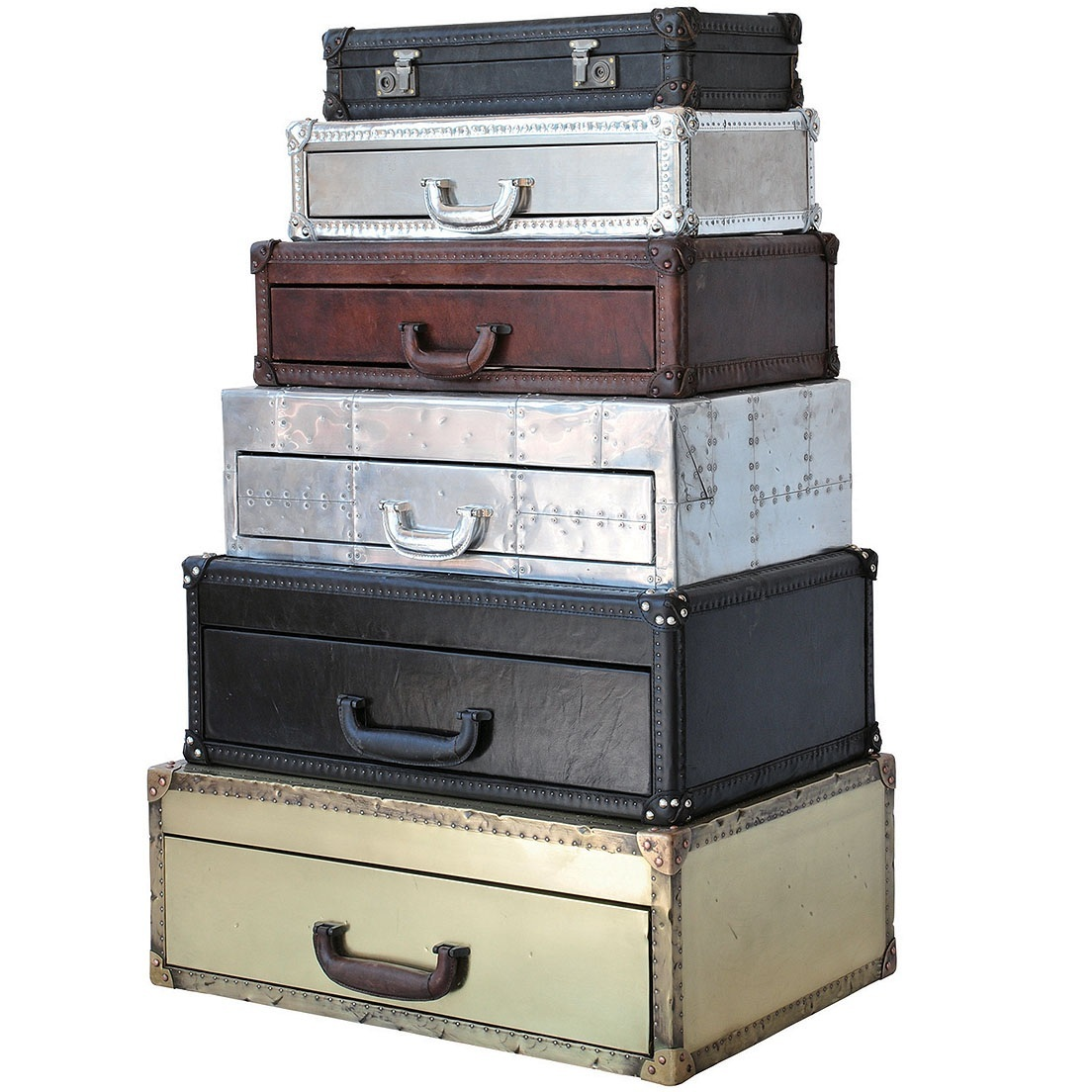 The CASES the media are reporting should be:
accurate
honest
Contradictory 
 Is the evidence inconsistent/contradictory?
Accuracy 
Is the research reported accurately?
Sources 
Are these quoted and are they accessible?
Exaggeration 
Is the evidence overstated or embellished?

Selective 
Are the examples chosen to support only one side?
BBC Headline
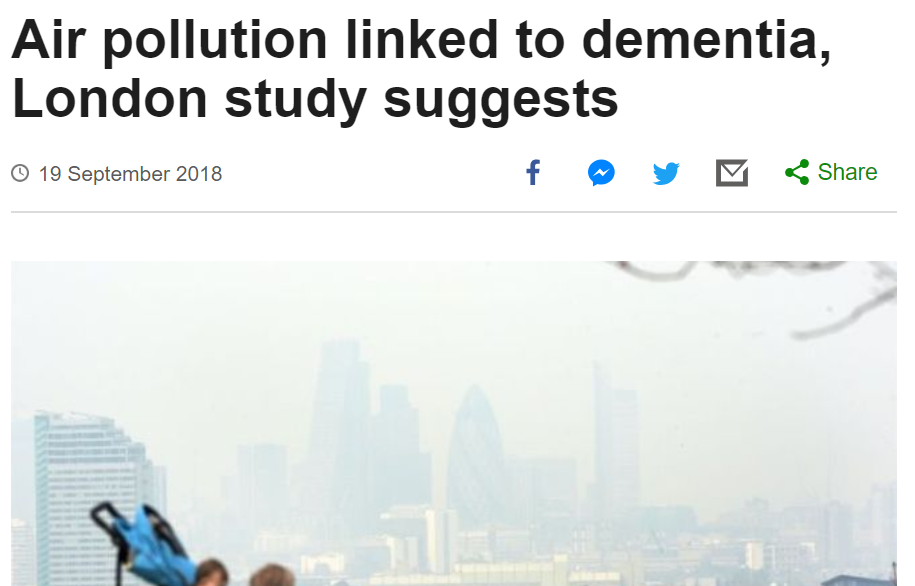 BBC Headline Question 1
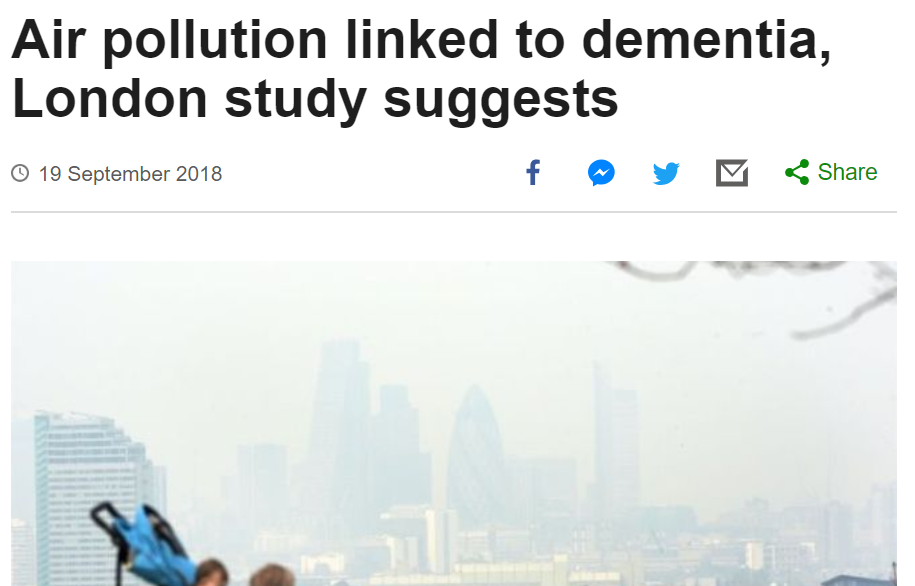 How do you feel about this headline?
BBC Headline Question 2
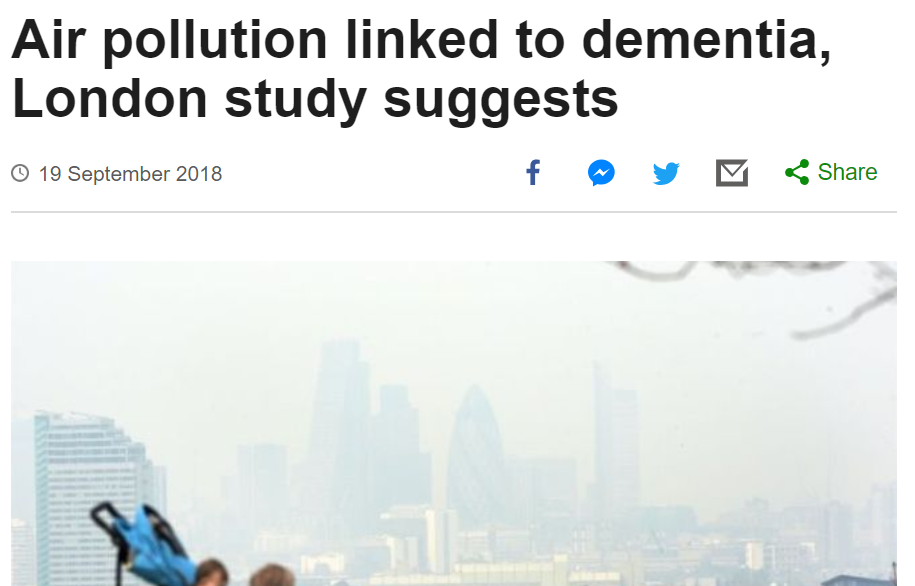 What questions should you ask about this headline?

About the research (SMURF)
About how it is reported (CASES)

Rewrite the headline
Apply the same method to these headlines
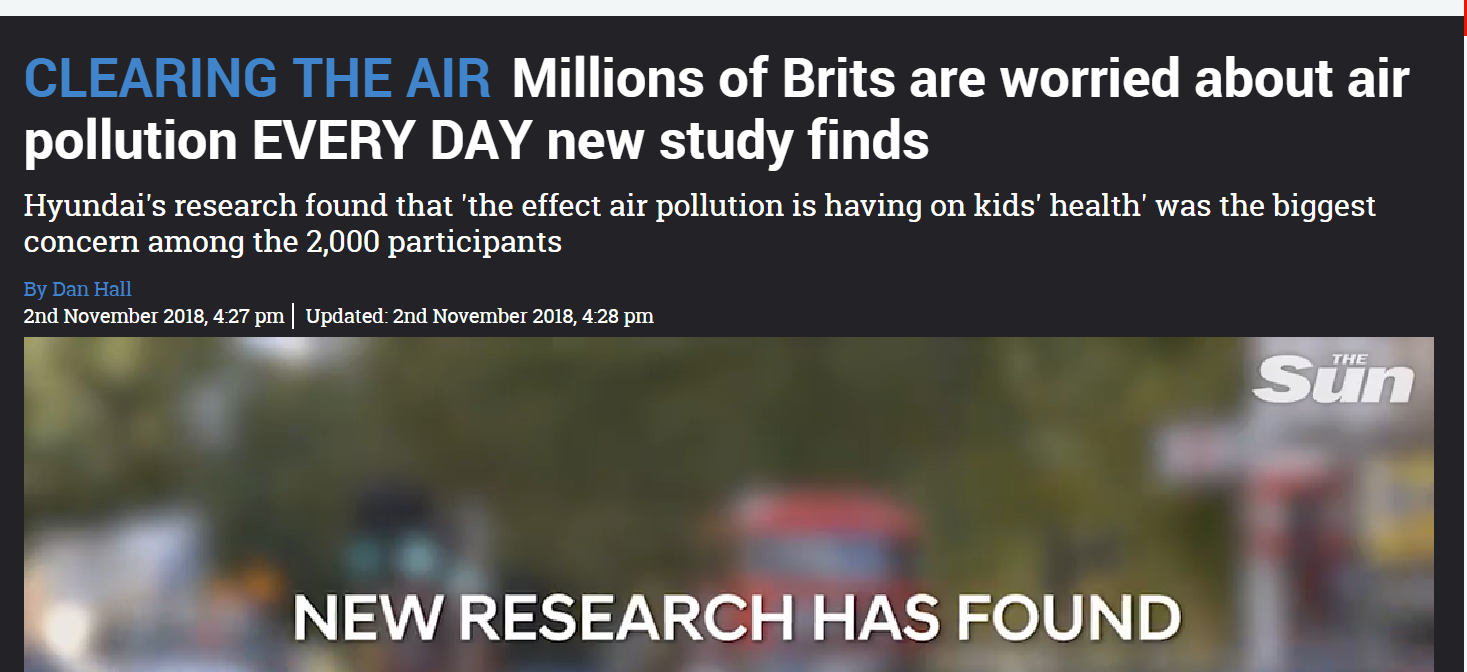 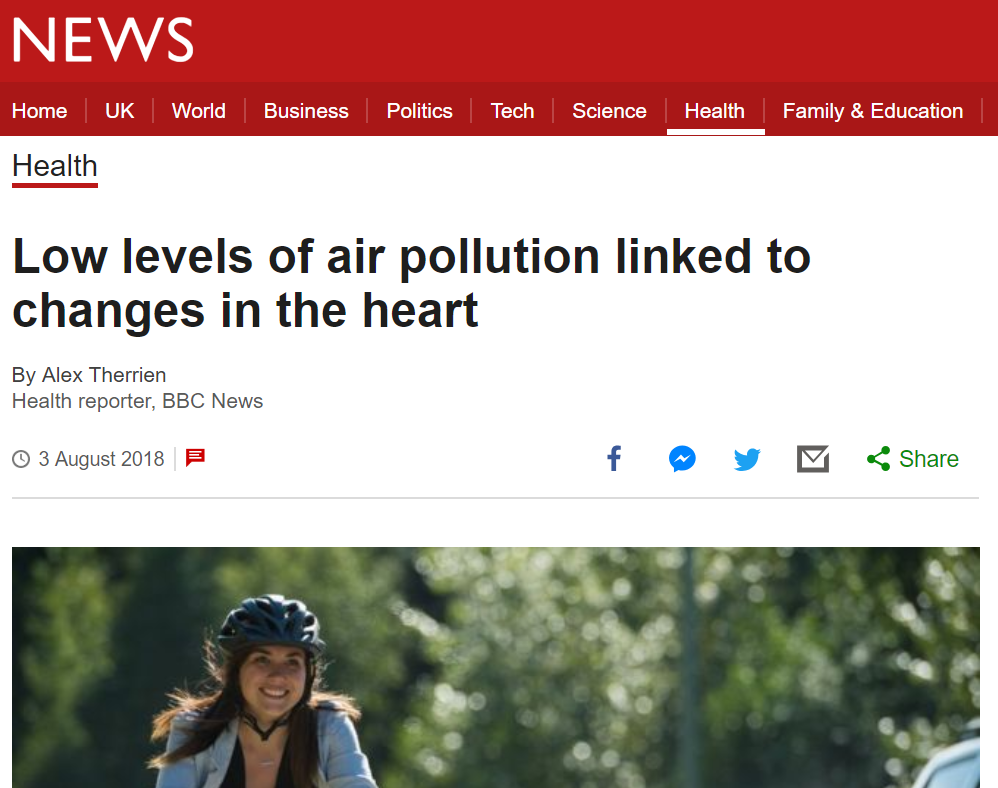 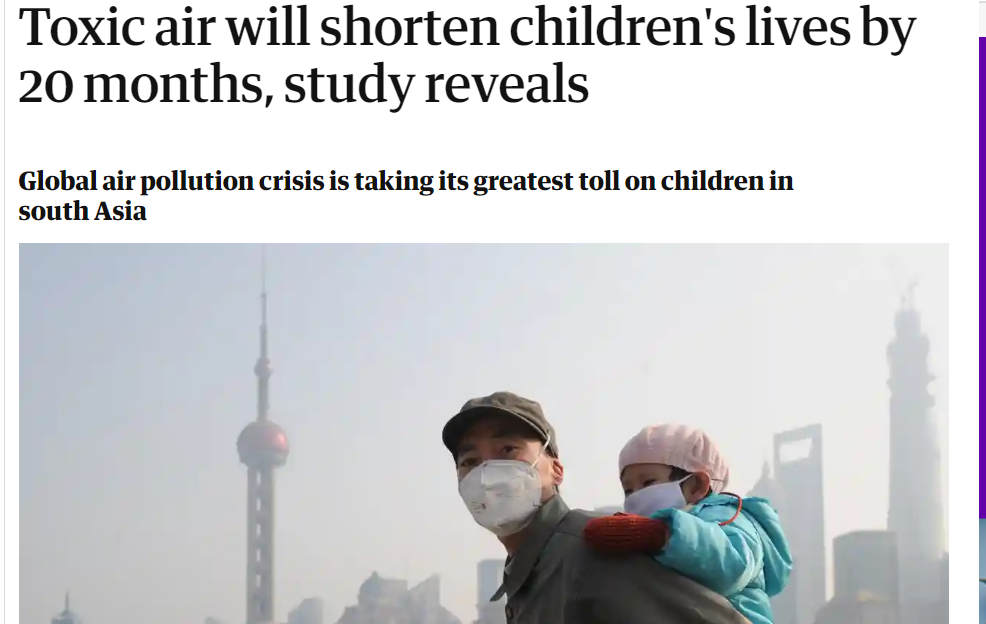 Review
What have you learned about research?

What have you learned about communicating research?
Extension/homework activity
Find an online news story about air quality from the last 12 months

Apply the SMURF and CASE method
Re-write the headline so that it fully reflects the story
Summarise the story in 4 sentences